This text can be replaced with your text.
This text can be replaced with your text.
This text can be replaced with your text.
This text can be replaced with your text.
This text can be replaced with your text.
This text can be replaced with your text.
This text can be replaced with your text.
This text can be replaced with your text.
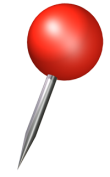 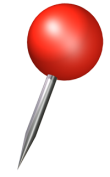 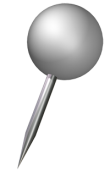 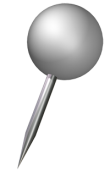 This text can be replaced with your text.
This text can be replaced with your text.
Placeholder
Placeholder Text
Placeholder for your own sub headline
This text can be replaced with your text.
This text can be replaced with your text.
更多精品PPT资源尽在—优页PPT！
www.youyedoc.com
PPT模板下载：www.youyedoc.com/moban/              节日PPT模板：www.youyedoc.com/jieri/
PPT背景图片：www.youyedoc.com/beijing/               PPT图表下载：www.youyedoc.com/tubiao/
PPT素材下载： www.youyedoc.com/sucai/                 PPT教程下载：www.youyedoc.com/jiaocheng/